REFERRAL GUIDE FOR OCCUPATIONAL THERAPY SERVICES
Impairment/Change in Ability to Fulfill Usual Roles, Habits, or Routines
Inability to Meet 
New or Expected Demands
OCCUPATIONS
ADL’s     IADL’s     Rest/Sleep     Work     Education     Play     Social Participation     Leisure
Changes in Cognitive 
Status
Changes in Physical 
Status
Changes in Environment/ Context
EXAMPLES
Acute
 Caregiver for  
  Ill Family  
  member
 Change in 
  location  
  resulting in lack 
  of access to 
  valued to people/ 
  places/ activities
Chronic
 Home 
  or Community
  Inaccessibility
 Home Safety
 Caregiver 
  Burden
EXAMPLES
Acute
 TBI
 CVA
 Anoxic Injury
Chronic
 Effect of Aging
 Alzheimer’s
 MS
 Mental
   Illness
 Parkinson’s
 Tumors
EXAMPLES
Acute
 TBI
 CVA
 Orthopedics
 Amputation
 Visual Deficit
Chronic
 Effects of 
  Aging
 MS/ALS/RA
 SCI
 Visual Deficits
 Obesity
 Cerebral Palsy
 Cancers
 Diabetes
Created for use within the Equal Access Clinic Network by Lindsey Dhans, MOT, OTR/L and Becky Piazza, OTR/L. 
Drafted from American Occupational Therapy Association. (2008). Occupational therapy practice framework: Domain
 and process (2nd ed.). American Journal  of Occupational Therapy, 62, 625-683.
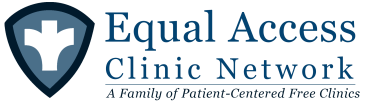 REFERRAL GUIDE FOR OCCUPATIONAL THERAPY SERVICES
INSTRUCTIONS FOR USING THIS GUIDE
This guide is presented to help other medical professions visualize the role of occupational therapists in helping individuals to rehabilitate after injuries or adapt to new or pre-existing deficits. Occupational therapists focus on improving a person’s ability to successfully fulfill their desired roles, meet their obligations and engage in their desired occupations (see OCCUPATIONS heading on the guide). As occupational therapists, we often begin at the top of the guide, assessing if a person is able to fulfill their roles and carry out their routines in a safe manner. We then assess which occupational areas that client is struggling with in particular. Then, we examine the underlying physical, cognitive or environmental causes that impair the person’s ability to engage in their desired occupations. Occupational therapy interventions are then designed to address those deficits within the scope of our practice, including the use of restorative, preventive, adaptive and compensatory techniques.

 As physicians or physicians-in-training, we suggest focusing your referral assessment at the top and bottom of the guide. Beginning at the “top of the guide”, the following question may be helpful in determining if the patient is struggling to fulfill his/her occupational roles: 

“Have you noticed any recent changes in your ability to carry out your daily routine in your usual manner?”

 If the patient answers “yes”, a referral to occupational therapy may be appropriate to evaluate the type and extent of difficulty. In addition, consider the “bottom of the guide” – a patient’s current or past medical history. The guide features a small sampling of the types of conditions which may bring someone to occupational therapy, though many other conditions can cause impairments in physical or cognitive status. Especially with chronic conditions, many people experience declines so slowly they do not notice the changes they make in their routines to accommodate, or they do not realize there are ways to address the deficits they are experiencing. Even if the diagnosis is not their chief complaint, it may be causing an impairment which may benefit from evaluation by an occupational therapist.  In addition, life circumstances may be a barrier to performing daily routines, such as the community one lives in, health literacy, safety awareness, or accessibility concerns. These factors might also warrant a referral to occupational therapy. 
Many patients also benefit from rehabilitation services provided by physical therapists, clinical psychology or other specialty disciplines. When in doubt, consider referring to all disciplines for skilled evaluations, allowing the specialty discipline to determine the need for skilled intervention.
Created for use within the Equal Access Clinic Network by Lindsey Dhans, MOT, OTR/L and Becky Piazza, OTR/L. 
Drafted from American Occupational Therapy Association. (2008). Occupational therapy practice framework: Domain
 and process (2nd ed.). American Journal  of Occupational Therapy, 62, 625-683.
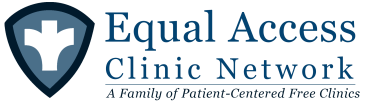